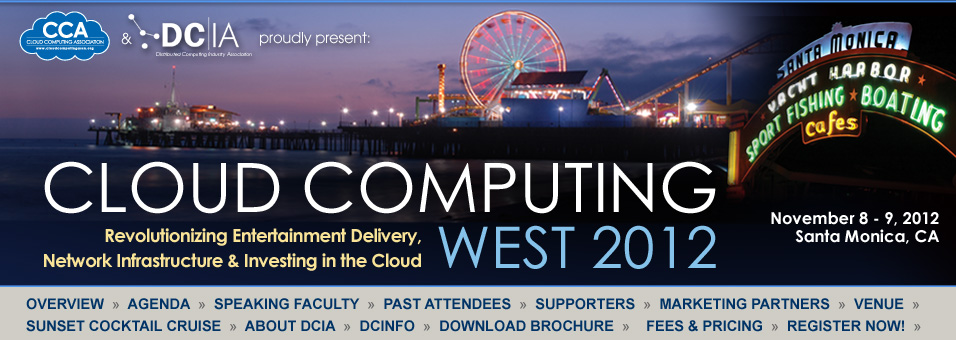 Exit Strategies
Scott Ryan
EMC
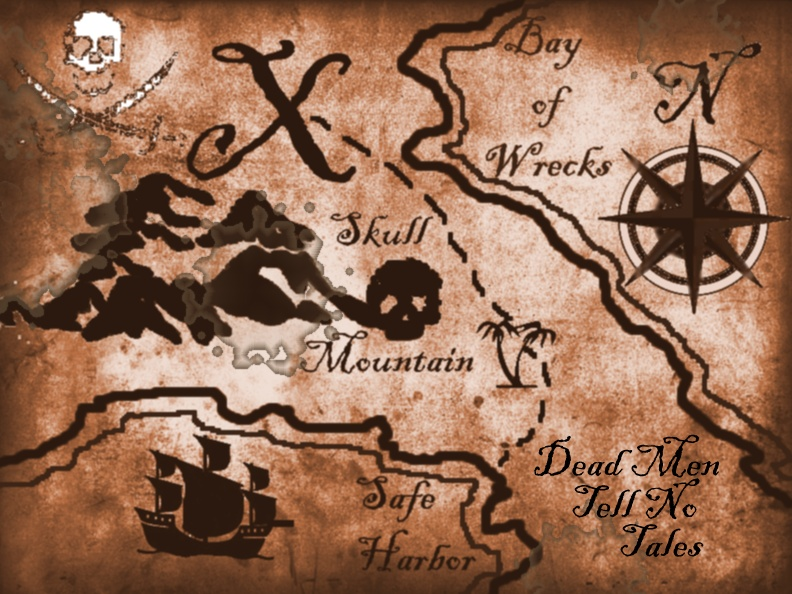 Agenda
Cloud Infrastructure
Who is EMC?
Exiting
Exiting to the Cloud
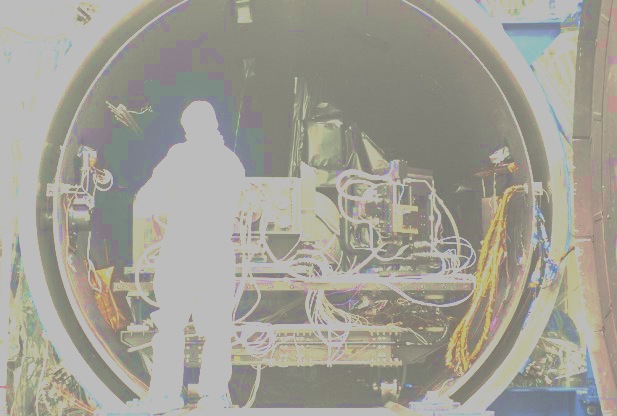 Cloud Infrastructure
Service Providers
Storage
Network
Compute
Security
Orchestration
Core Applications
End Applications
Service Providers
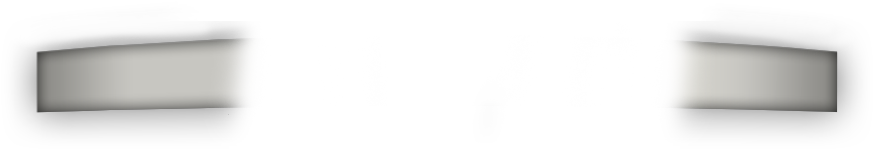 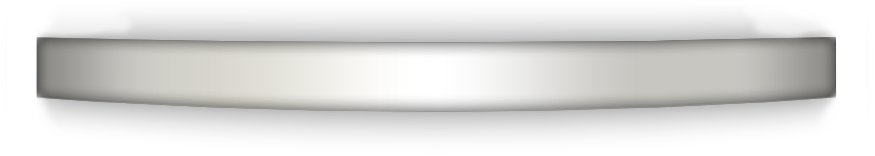 End Applications
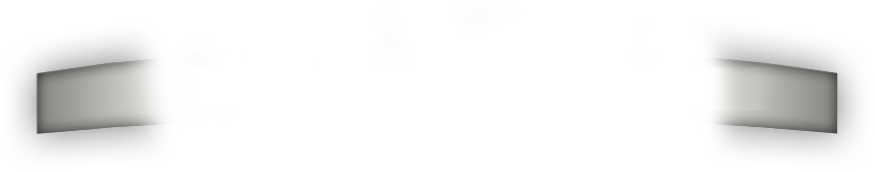 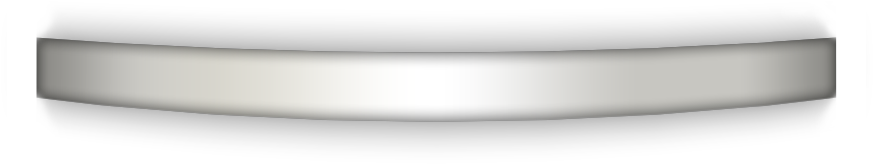 Core Applications
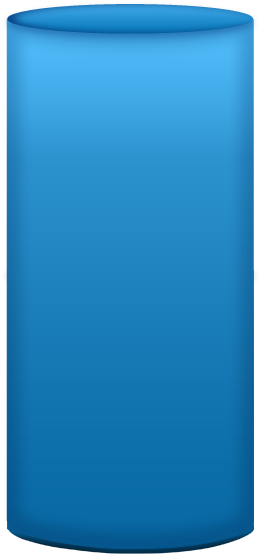 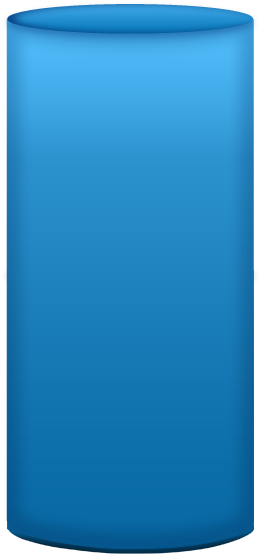 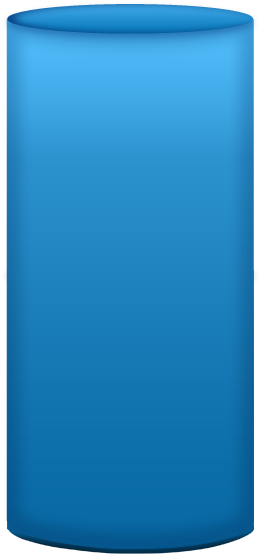 Compute
Network
Storage
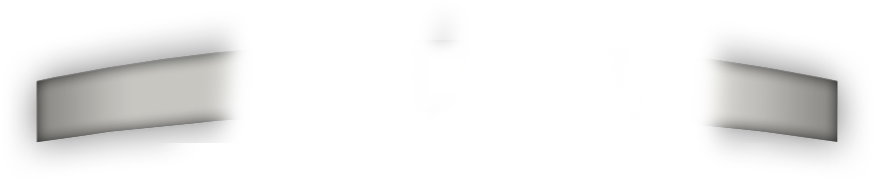 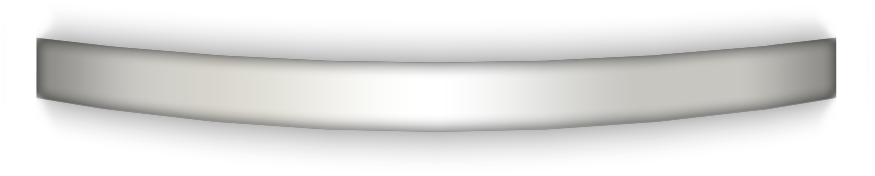 Security
Orchestration
[Speaker Notes: Storage
Block/File – mature
Software-based Arrays
Flash Arrays
Object-based Scale-out
VM-specific storage management
Compute
Hypervisors – mature
VM mobility
VDI optimization
Network
SDN – controllers and DFPs
WAN Opt – mature except for services
“U.S. Huawei”
Security
Identity Management
VM-specific
Orchestratable
Orchestration
Still early
3 tiers: DC-wide, Silo-level, Element-level (Enterprise and Service Provider)
Challenged by standarda, Metcalfe problem, human effort on UIs
Core Applications
Replication, Backup, Rapid Provisioning, Analytics, Object Management, Load Balancing
User Self-Service, Security, WOC, Database, Shopping Cart, Analytics, Protection
End Applications
SaaS, 
Services
CSP, SaaS Providers, IaaS Providers]
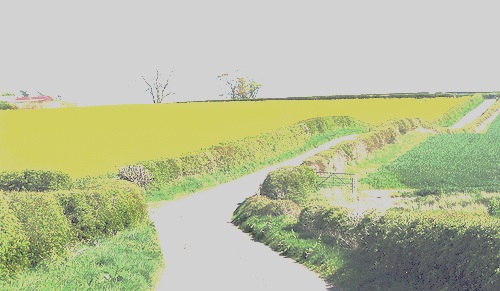 Cloud Infrastructure Maturity
CORE INNVATION
INCREMENTAL CHANGES
FILLING THE GAPS
TAM
H/W-based Networking
Flash Storage
Traditional Storage
Cloud Identity Management
Tier 1 Orchestration
Hypervisors
Software-defined Networking
VM Security
VDI
Object Storage
S/W-based Arrays
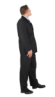 Cloud Analytics
VM-specific Storage
Create New Markets
Improve Market Acceptance
Reduce TCO
Maturity
As basic infrastructure for the cloud matures, opportunities for new layers will continue to develop
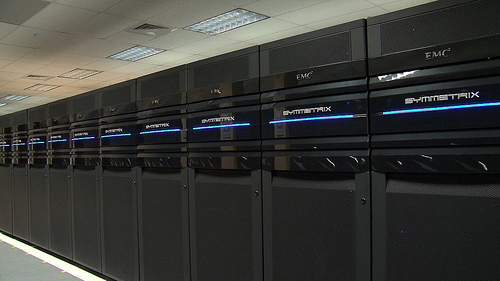 EMC: Powering the Cloud
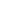 EMC at a Glance

$20B Revenue (2011)
$51B Market Cap (11/7/12)
152 on Fortune 500
≈ 53,500 Employees (2011)
85 Countries
≈ $2B R&D (2011)
≈ $10.8B Cash/Equivalents
Recognized Leadership

#1 external storage 
#1 external RAID 
#1 networked storage 
#1 NAS 
#1 total storage software
#1 storage management software 
#1 device management software
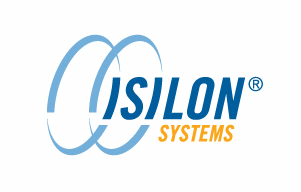 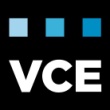 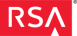 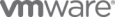 EMC “Cloud Acquisitions”
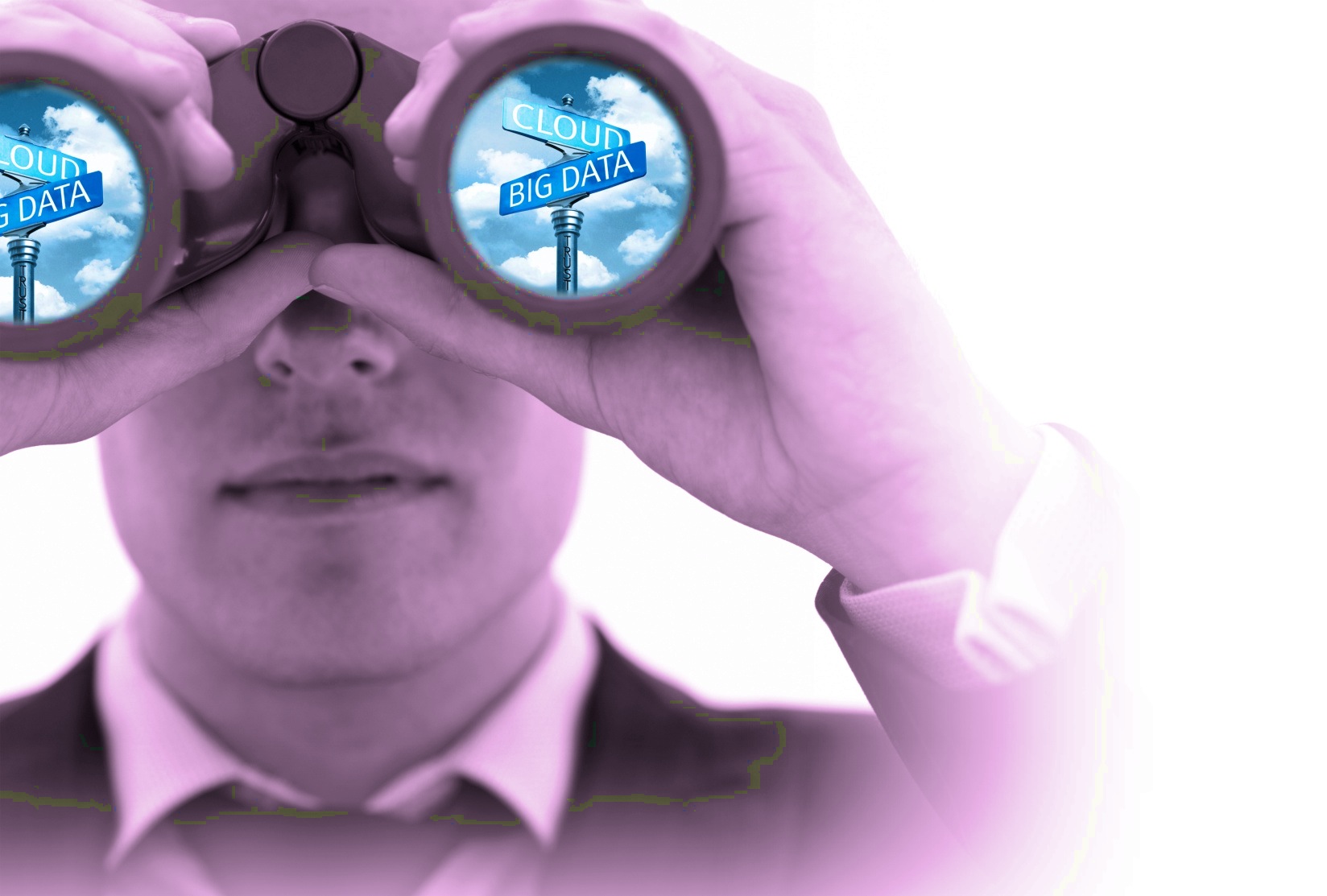 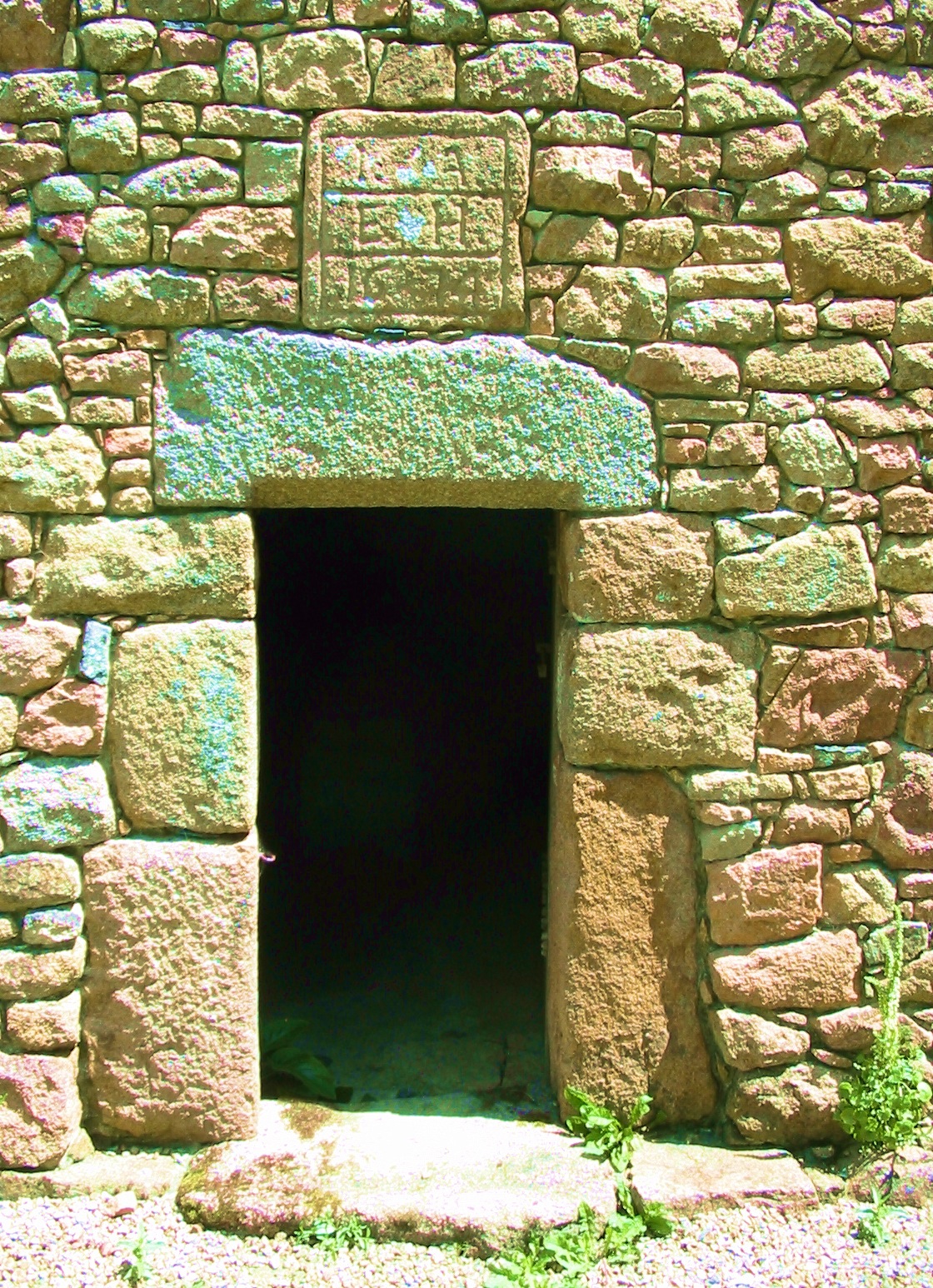 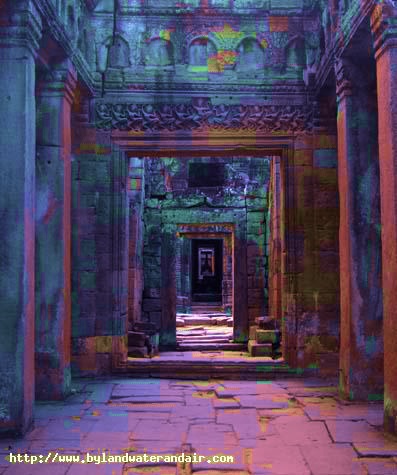 Being Exit Worthy
Build the business to serve a focused set of customers
Product, Pricing, Channel, Customer Service
Model your business along the lines on which your industry is aligned
Always know where your exits are
As your business and industry evolves they will change
Know your timeline and your investors’ timelines
When do you want out, when do they?
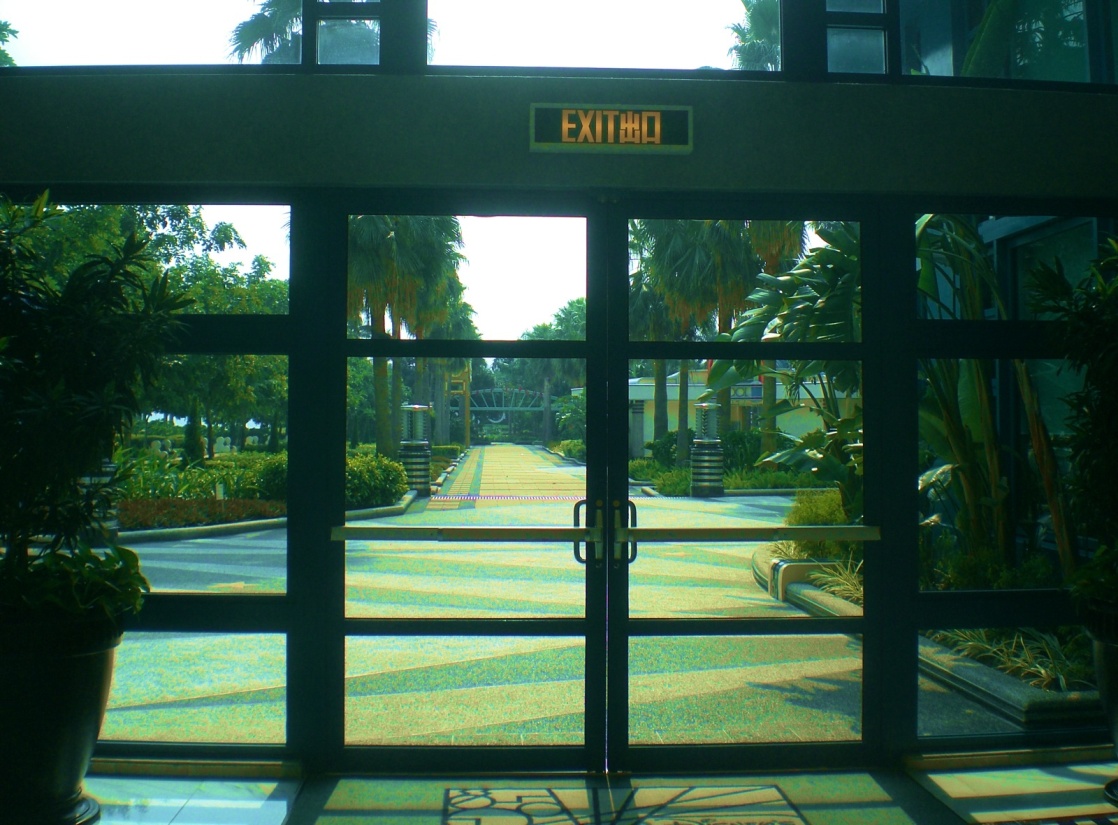 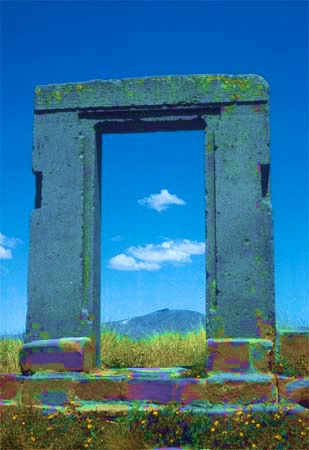 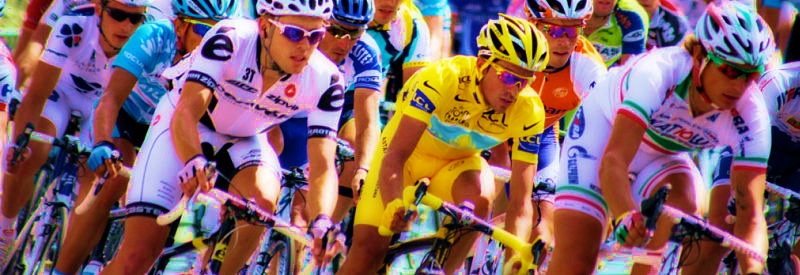 Be Exit Ready
Get to know your exit targets
Make them partners or customers
Look broadly – everyone has a cloud strategy
Learn their strategies and where the gaps in their strategies are
Be the easy choice when they need to make a move
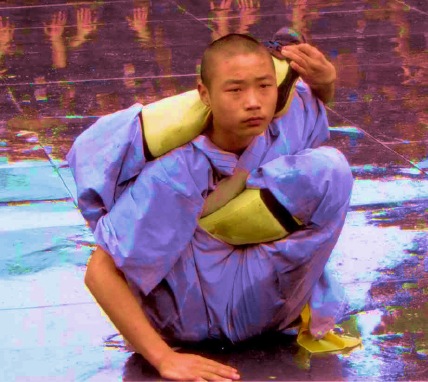 Exiting and the Cloud
The cloud market is rapidly changing – your company should be pivoting with it
The line between service and product is blurry in the cloud – this gives many buyers unresolvable heartburn
The line between content and infrastructure is still sharp – don’t blur it
Buyer cloud strategies are also changing – a ‘no’ now could quickly be a ‘yes’
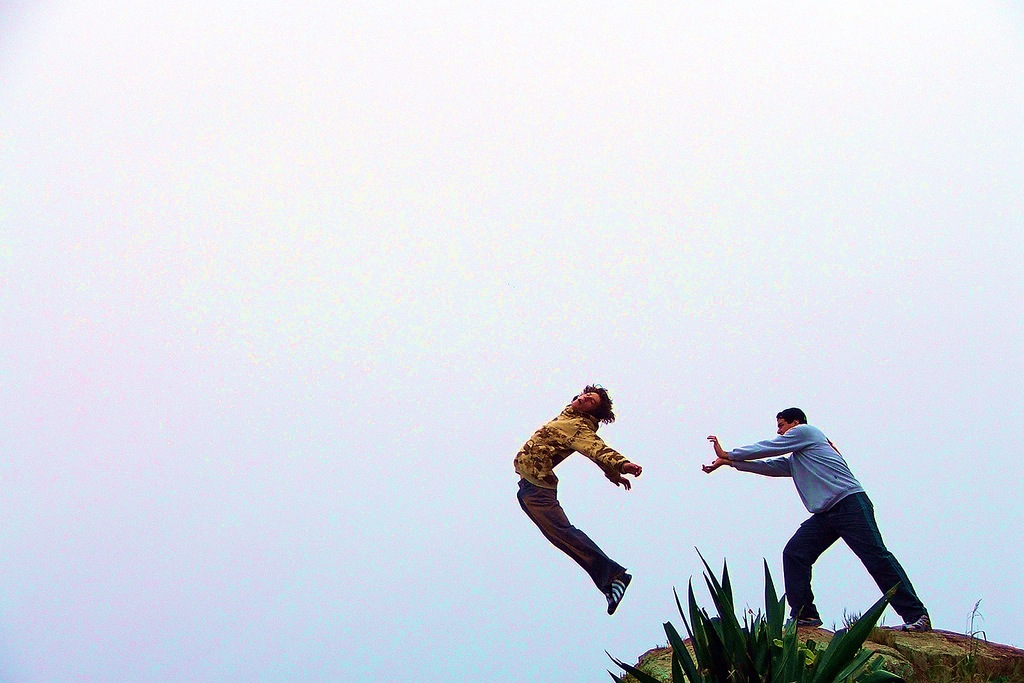 Parting Comments
Large IT providers are hungry for innovation that their customers can use
Most large IT providers see their future in the cloud someday
Companies that build something with unique value will find exits at some price
Patience with execution is the right way to get to a cloud exit
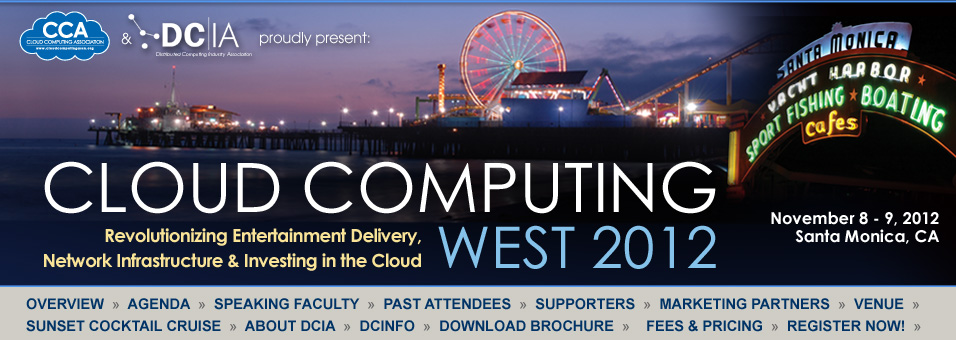 Thanks!